Figure 3. Expression mapping in the layers of the primary visual cortex with cRNA probes for protocadherin-9 (PCDH9; ...
Cereb Cortex, Volume 19, Issue 2, February 2009, Pages 388–401, https://doi.org/10.1093/cercor/bhn090
The content of this slide may be subject to copyright: please see the slide notes for details.
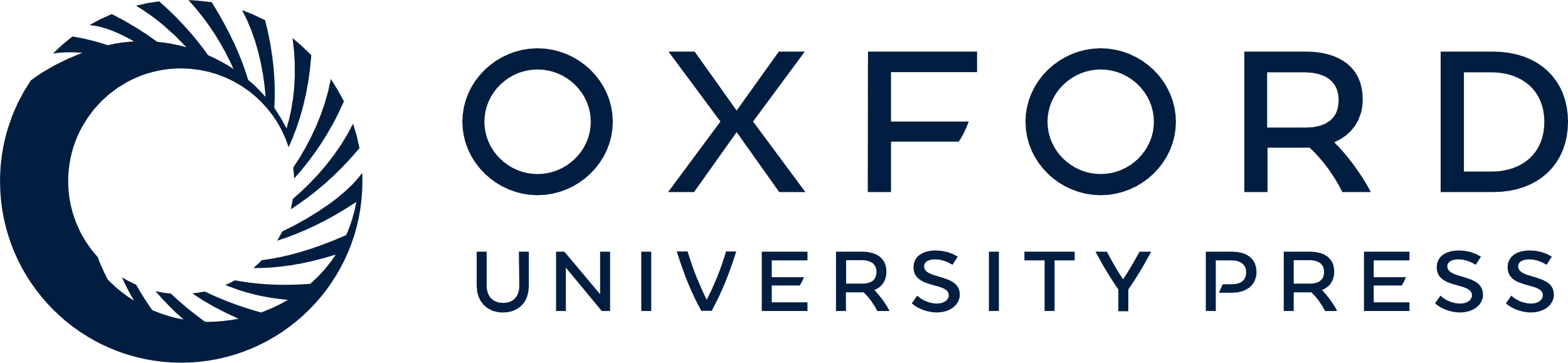 [Speaker Notes: Figure 3. Expression mapping in the layers of the primary visual cortex with cRNA probes for protocadherin-9 (PCDH9; A), protocadherin-10 (PCDH10; B), protocadherin-11 (PCDH11; C), protocadherin-17 (PCDH17; D), and protocadherin-19 (PCDH19; E). In situ hybridization was carried out at different embryonic stages (E) and postnatal stages (P). Developmental stages are indicated at the bottom of each panel. The layers are indicated at the right of each panel. To facilitate the identification of cortical layers, a thionin (Nissl) stain of an adjacent section is shown to the right of the in situ hybridization results for selected stages. I–VI, cortical layers I–VI; CP, cortical plate; IZ, intermediate zone; PP, preplate; SP, subplate; SPl, lower subplate; SPu, upper subplate; SVZ, subventricular zone; VZ, ventricular zone; WM, white matter. Scale bars are 25 μm for stage E23, 50 μm for stage E30, 100 μm for E38, 200 μm for stage P2, and 100 μm for stages from P13 to the adult stage.


Unless provided in the caption above, the following copyright applies to the content of this slide: © The Author 2008. Published by Oxford University Press. All rights reserved. For permissions, please e-mail: journals.permissions@oxfordjournals.org]